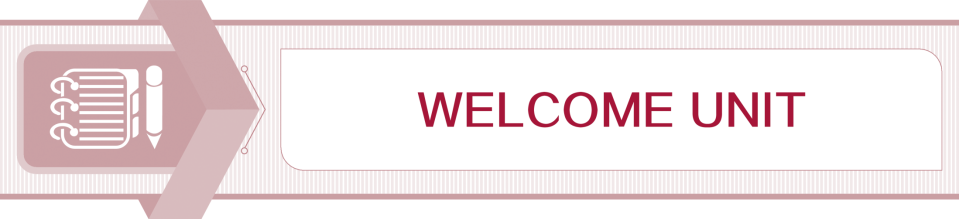 Section Ⅴ　Writing
WWW.PPT818.COM
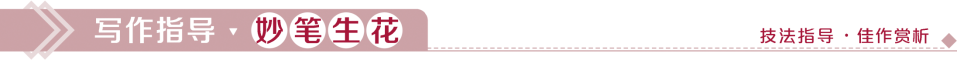 本部分内容讲解结束